Informationsmöte 17/5
Verifiering av innovationer med kund
Ida Norén, Martin Larsson och Sara Runnkvist
[Speaker Notes: Ida]
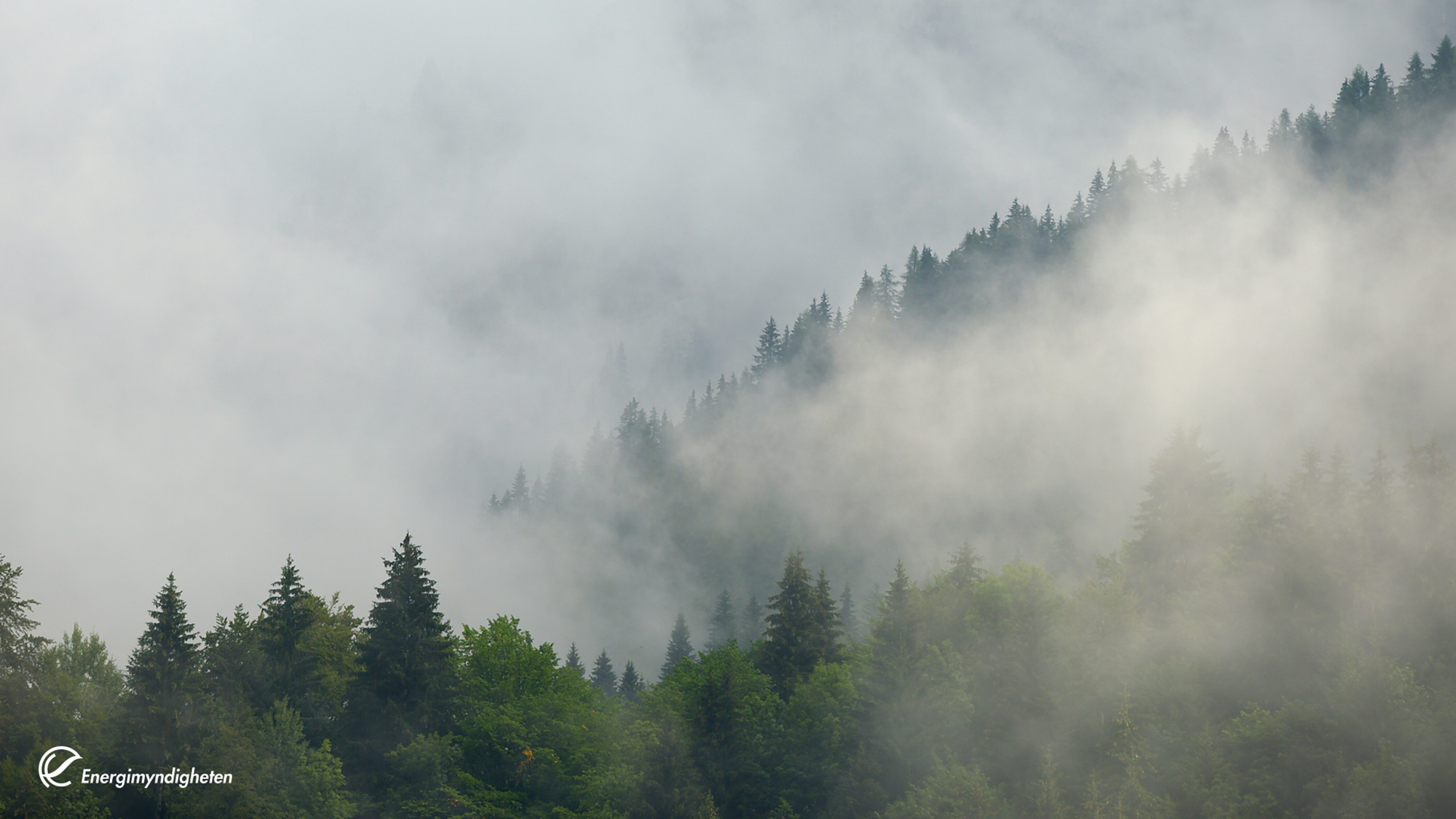 Agenda
Praktiskt om mötet, bilderna kommer att finnas på utlysningssidan
Gemensamt om affärsfrämjande utlysningar
Ver 2023:2 Verifiering av innovationer med kund
Tips inför ansökan
Frågor
[Speaker Notes: Ida]
Praktiskt om mötet
Ställ dina frågor under mötet i chatten. Vill du hellre ställa din fråga muntligt finns tid för detta i slutet av mötet (handuppräckning) 
Stäng av mikrofon under mötet

Skriv gärna i chatten innan du loggar ut hur du hittade till utlysningarna! 
(t.ex. genom prenumeration, Linked-In, webbplatsen, tips från innovationsmiljö eller andra)
Vi lämnar inga rekommendationer avseende enskilda projekt. 
Maila eller ring någon av kontaktpersonerna om ni behöver stöd i enskilda frågor kopplade till respektive utlysning.
[Speaker Notes: Ida

Kopplat till kontakta oss separat – tydlighet med att vi ger vägledning kring hur man söker och vad som gäller, inte bedömning av projektet]
Affärsfrämjande utlysningar
[Speaker Notes: Ida]
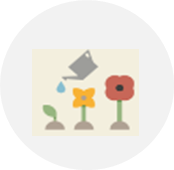 Passar skalan inte för er innovation?
Beskriv i så fall mognadsgraden på ett så klart och tydligt sätt som möjligt.
Mognadsgrad för lösningen
Ver 2023: RL4 – RL8
[Speaker Notes: Ida

Säg vad RL 4 och 8 är.]
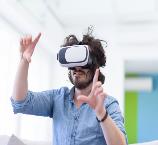 Verifiering av innovationer med kund
Datum: 

Utlysningen stänger 23 maj 2023. 
Projektstart tidigast 2 oktober 2023 och projektavslut senast 1 mars 2026. 
Projektperioden är max 24 månader.

Stöd:

Projekt kan beviljas maximalt 3 miljoner kronor.
Sökande kan max få bidrag med 45 % av stödgrundande kostnader (test och utveckling)
Sökande kan få upp till 100 % bidrag till affärsutveckling, IP-strategi och innovationsrådgivning, max 500 000 kr
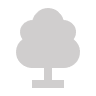 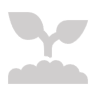 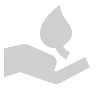 [Speaker Notes: Ida
Läs mer på: Stöd till affärsidéer, test och internationalisering (energimyndigheten.se)]
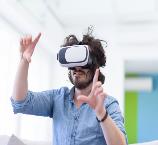 Vem kan ansöka?

Små och medelstora företag. 
Projektet måste genomföras tillsammans med en krävande kund. 
Det sökande företaget ska inneha rättslig disposition- eller äganderätt till den aktuella innovationen. Det sökande företaget måste också visa att innovationen har potential att bidra till energiomställning och ekonomisk tillväxt.
Kunden i projektet kan också få stöd. Kunden kan också vara ett icke-svenskt företag, men endast företag som är verksamma i Sverige kan få ekonomiskt stöd.

Krav

Innovationen ska ha en teknisk mognad mellan 4 och 8.
Ca 55 % av projektkostnaderna måste samfinansieras från andra källor (investeringar, kunder eller företagets egna medel).
Verifiering av innovationer med kund
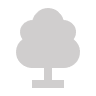 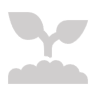 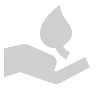 [Speaker Notes: Ida
Läs mer på: Stöd till affärsidéer, test och internationalisering (energimyndigheten.se)]
Bedömningskriterier
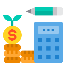 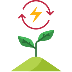 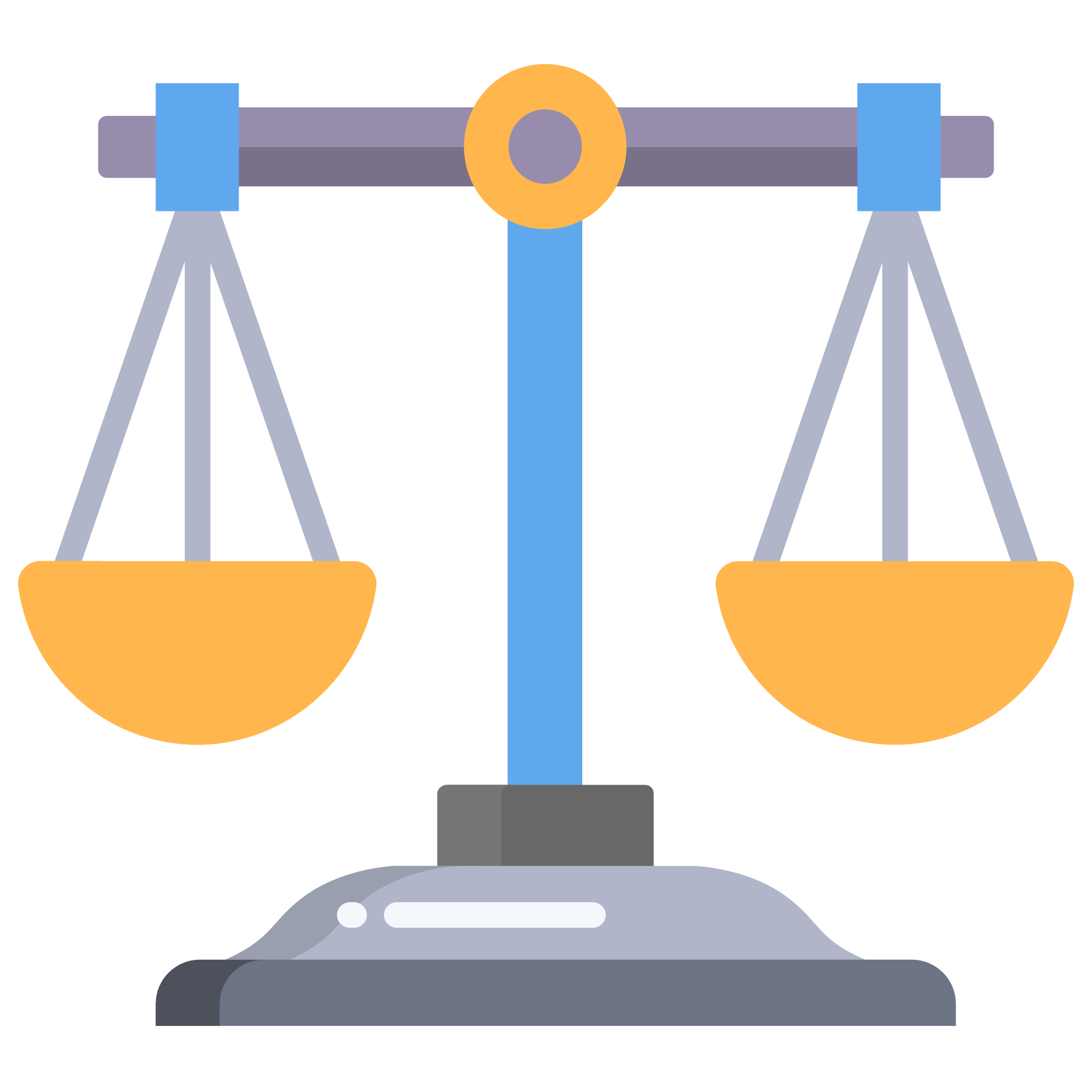 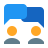 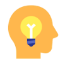 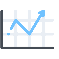 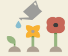 Aktörer och samverkan

Finns rätt kompetens i teamet?
Jämställdhet

Har jämställdhets- och köns- och genusaspekter
 beaktats i projektets utformning?
Genomför-barhet

Är projektets genomförande,  mål och budget realistisk?
Energipotential 
Bidrar innovationen till omställningen av energisystemet?
Mognadsgrad

Är lösningen på rätt mognadsgrad?
Affärspotential

I vilken utsträckning uppnås en tydlig och konkret kundnytta?
Innovationsgrad

Hur unik är innovationen och hur ger det konkurrensförde-lar jämfört med andra lösningar?
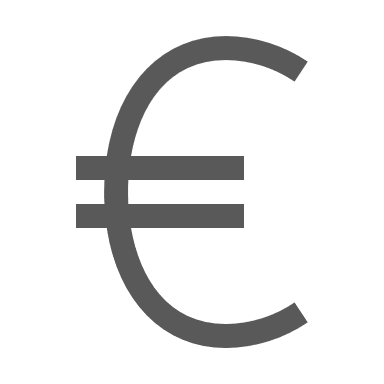 [Speaker Notes: Ida]
Bedömningskriterier
Energimässiga potentialen:

Bidrar lösningen till utvecklingen mot ett hållbart energisystem? Exempelvis genom:
Energieffektivisering
Flexibilitet i energisystemet 
Ökad tillgång av fossilfri energi

Påverkan på hela livscykeln - tillverkningsfas, användarfas och slutbehandling.

Trovärdig beräkning och/eller beskrivning av den energimässiga potentialen.
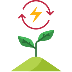 Energipotential 
Bidrar innovationen till omställningen av energisystemet?
[Speaker Notes: Ida
Affärsmässig potential: 

Tydlig och konkret kundnytta -> realistisk och lönsam affärsmodell? 
Möjligheten till storskalig marknadsspridning
Bidra till arbetstillfällen och/eller exportintäkter 
Beskrivning av nuvarande konkurrens och kommande konkurrens och substitut?
Trovärdig plan för utveckling

(VER) Storleken på den fokuserade målmarknaden - starka trender eller troliga förändringar
(VER) Sannolikheten att resultaten inom två år efter projektslut nyttiggörs i produkter, processer eller tjänster som introducerats och tagit marknadsandelar på relevant marknad? 
(VER) Utvecklingen av affären runt produkten/tjänsten/lösningen (kundkontakter, kundrespons, referenskunder, försäljning)?]
Bedömningskriterier
Affärsmässig potential: 

Realistisk och lönsam affärsmodell
Möjligheten till storskalig marknadsspridning
Bidra till arbetstillfällen och/eller exportintäkter 
Beskrivning av nuvarande konkurrens och kommande konkurrens och substitut
Trovärdig plan för utveckling
Tydlig och konkret kundnytta 

Storleken på den fokuserade målmarknaden - starka trender eller troliga förändringar

Sannolikheten att resultaten inom två år efter projektslut nyttiggörs i produkter, processer eller tjänster som introducerats och tagit marknadsandelar på relevant marknad

Utvecklingen av affären runt produkten/tjänsten/lösningen (kundkontakter, kundrespons, referenskunder, försäljning)
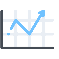 Affärspotential

I vilken utsträckning uppnås en tydlig och konkret kundnytta?
[Speaker Notes: Ida]
Bedömningskriterier
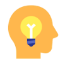 Innovationsgrad:

Beskrivning om hur lösningen särskiljer sig från liknande innovationer.

Beskrivning om konkurrensfördelar och skydd av immateriella tillgångar.

Har omvärldsanalyser eller Freedom to operate gjorts? Vad visar dessa?
Innovationsgrad

Hur unik är innovationen och hur ger det konkurrensförde-lar jämfört med andra lösningar?
[Speaker Notes: Ida]
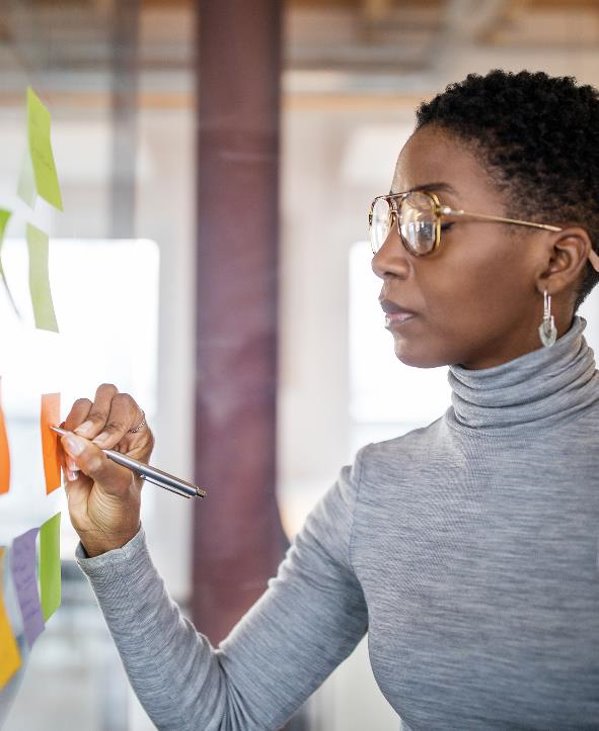 Exempel på insatser vi stödjer
Test och utveckling av innovationen (upp till 45% stöd)

Vidareutveckling av innovationen samt verifiering tillsammans med kund

Framtagande/tillverkning samt installation av prototyp hos kund

Förbättra/uppdatera beräkningar av innovationens energirelevans
[Speaker Notes: Ida
Läs mer på: Stöd till affärsidéer, test och internationalisering (energimyndigheten.se)]
Exempel på insatser vi stödjer
Affärsutvecklingsinsatser och förberedelser inför kommersiell fas  (upp till 100% stöd)

Affärsplan, finansieringsplan, framtagande av investerarmemorandum och marknadsstrategi
Förberedelser inför en internationalisering
Utveckling av innovationen som involverar att applicera ett köns- och genusperspektiv på relevanta delar i projektet
[Speaker Notes: Ida
Läs mer på: Stöd till affärsidéer, test och internationalisering (energimyndigheten.se)]
Exempel på insatser vi INTE stödjer
Lösningar som har uppnått mognadsgrad RL 9
Lösningar som ännu inte nått mognadsgrad RL 4
Rutinmässiga eller återkommande ändringar av befintliga varor, tillverkningsmetoder, tillverkningsprocesser, tjänster eller andra pågående verksamheter
Löpande driftkostnader i verksamheten
Indirekta kostnader
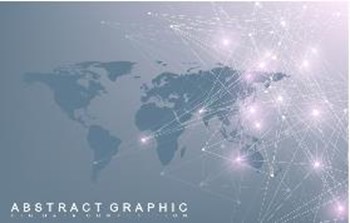 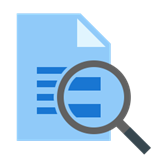 Obligatoriska dokument
Ytterligare ansökningsfrågor 
Underlag som bekräftar den kravställande kundens engagemang och intresse i projektet
Ex: LOI (Letter of intent), avsiktsförklaring eller annan dokumentation som visar på kundens engagemang och intresse i projektet.
[Speaker Notes: Ida]
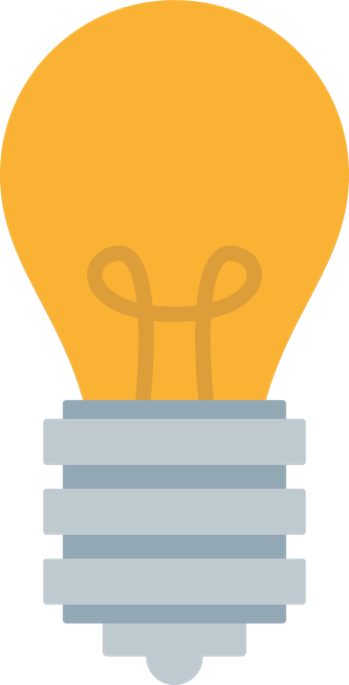 Ytterligare utlysningar 2023
Utlysningen kommer vara öppna vid totalt 3 tillfällen under 2023. 

Nästa utlysning av ”Verifiering av innovationer med kund” planeras att öppnas augusti/september 2023 och stänga i november.
[Speaker Notes: Ida]
Tips för er ansökan
[Speaker Notes: Martin
När ni skriver ansökan finns det lite saker som är bra att tänka på. Räcker inte att ha en bra idé. Ni behöver ha en bra ansökan också!

Vilket innebär att den information som behövs för att vi ska kunna bedöma ansökan ska finns med. 

Vi ska tillsammans Gå igenom de olika delarna som är bra att tänka på.]
Grunduppgifter och Bakgrund
Koordinatorn = organisationen som samordnar projektet, tar emot stödet från Energimyndigheten, ansvarar för ekonomi och redovisningar.
Beskriv projektets bakgrund, teori och/eller tidigare arbete som lett fram till projektet. (Inte allmänt om t ex klimatförändringar.)
[Speaker Notes: Martin
Ni kommer behöva ange en Koordinator = organisationen som samordnar projektet, tar emot stödet från Energimyndigheten, ansvarar för ekonomi och redovisningar.

När ni beskriver projektets bakgrund: då ska ni Beskriva projektets DIREKTA bakgrundDet behöver inte vara allmänt om klimatförändringar och behovet av energiomställning]
Mål och genomförande
Syfte / övergripande mål – 10 års sikt (eller mer)
Projektets mål - mätbara, konkreta och väldefinierade – vid PROJEKTETS slut
Ska ange något som ska vara uppnått. 
Ex. ”Ha utfört 5 tester hos kund och identifierat förbättringsåtgärder utifrån resultatet” – istället för ”genomföra tester hos kund”.  
Ex kopplat till utveckling av innovationen. ”Att sänka energianvändningen för uppvärmningssystemet med minst 10%.”
Ex som berör affärsmodell: ”Tillsammans med kund och slutanvändare ha testat vilken prisnivå som är rimlig och om användaren helst betalar per kWh eller per tidsenhet (dag, vecka, månad)”
Om ett mål är relativt t.ex. ”2 procentenheter förbättrad verkningsgrad” - ange en referens: 2 procentenheter bättre verkningsgrad än vad?
[Speaker Notes: Martin
när ni skriver mål, tänk på att Syfte / övergripande mål – på 10 år sikt, eller mermedan PROJEKTmål är just mål att uppnå vid projektets slut. 
Projektets mål - mätbara, konkreta och väldefinierade – vid PROJEKTETS slut
Ska ni ange något som ska vara uppnått. 
Tänk: Vad har vi uppnått! Inte vad ska vi göra, tex:

Ex. ”Ha utfört 5 tester hos kund och identifierat förbättringsåtgärder utifrån resultatet” – istället för ”genomföra tester hos kund”. 

Om ett mål är relativt t.ex. ”2 procentenheter förbättrad verkningsgrad” - ange en referens: 2 procentenheter bättre verkningsgrad än vad? Viktigt att tydliggöra det.]
Mål och genomförande
Projektet ska delas upp i arbetspaket
Ange start- och sluttid för alla arbetspaketen (MMÅÅ-MMÅÅ)
Ange uppskattad kostnad för varje arbetspaket
Koppla målen till arbetspaketen 
Lägg IP-aktiviteter i ett eget arbetspaket 
Lägg affärsutveckling i ett eget arbetspaket.
[Speaker Notes: Martin
Mål och genomförande: 
med fokus på genomförande, tänk på att projektet ska delas upp i AP.(AP = olika moment i projektet)
Ange start- och sluttid för alla arbetspaketen (MMÅÅ-MMÅÅ)
Ange uppskattad kostnad för varje arbetspaket
Koppla målen till arbetspaketen 

(VER) Lägg IP-aktiviteter i ett eget arbetspaket 
(VER) Lägg affärsutveckling i ett eget arbetspaket. 

Blanda inte affärsutveckling med teknisk utveckling i samma arbetspaket!]
Exempel arbetspaket
AP1 (1123-0924) – Projektledning
AP2 (1223-0324) – Konstruktion av prototyp
AP3 (0424-0524) – Installation av prototyper hos kunder
AP4 (0524-0624) – Drift och utvärdering av prototypen hos kunder
AP5 (0724-0824) – Marknadsanalys och uppdatering av affärsplan
AP6 (0824-0924) – Utveckling av IP-strategi
[Speaker Notes: Martin
Exempel arbetspaket: 
här kan ni se ett ex på hur AP kan anges. - för ett VER – lite längre 

Arbetspaket 1 – (datum från/till) - Projektledning, 
Arbetspaket 2 - (datum från/till) - Konstruktion av prototyp etc. 
De ska vara Numrerade AP och tidssatta.
Och sedan under projektet olika delmoment, som man utvecklar närmare i ansökan
Beskriv vad som ska göras, och förväntas leda fram till (koppling till leverans och/eller mål). Bra att ange hur mycket tid (ungefär) man avser att lägga. Egen resurs, eller kommer det vara en köpt tjänst från konsult?

Nästa bild ML]
Relationen mellan mål, leveranser, arbetspaket och aktiviteter
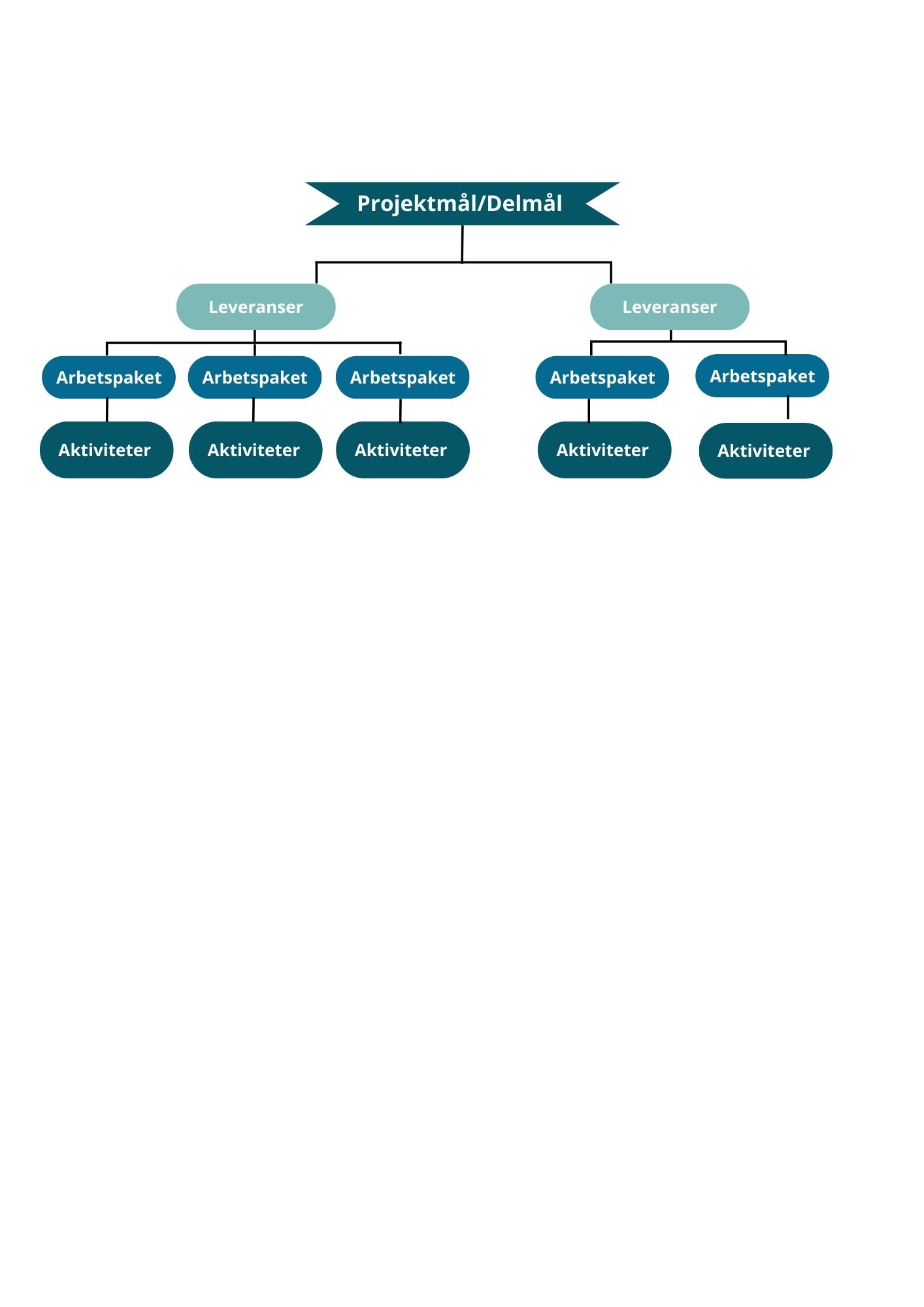 [Speaker Notes: ML]
Exempel på budget och sökt stöd (VER)
Exempel för litet företag, projekt med sökt totalt stöd på 3 000 000 kr, varav 300 000 kr av stödet söks för affärsutveckling och IP-strategi.
[Speaker Notes: Martin
Ett exempel från VER – möjligt med olika stödnivåer. Inte aktuellt i KON

Tänk på (KON – endast?) Ange hela projektets kostnadAnge samfinansiering – den del som ni själva står för = samfinansiering och ska anges – även för KON]
Jämställdhet Projektgruppens sammansättning, arbetsfördelning och arbetsvillkor
Är projektets arbetsgrupp jämställd, det vill säga gruppen består av minst 40 procent av vardera kön? 
Hur ser arbetsfördelning och möjligheten till inflytande ut mellan män och kvinnor i projektet med avseende på arbetsinsats, ledarskap, positioner och beslutsfattande? 
Om projektgruppen inte är jämställd, planerar ni att arbeta med att förbättra jämställdheten i projektet och i så fall hur?

Exempel på frågeställningar och stöd för att beskriva jämställdhet i projektgruppen finns på Energimyndighetens webbsida: Manual (energimyndigheten.se)
[Speaker Notes: Martin
Hur fördelas resurser och planerad arbetstid inom projektet med avseende på fördelning mellan kvinnor och män?

Finns en jämställdhetspolicy hos projektutförarna för lika arbetsvillkor mellan könen gällande till exempel lön, fast anställning, förmåner etc.?]
Köns- och genusperspektiv
Kommer projektet att behandla förutsättningar, behov och villkor som kan skilja sig åt mellan kön? 
Finns det i dagsläget förutsättningar som försvårar för något av könen och hur kan projektet bidra till att ändra detta? 
Om ett köns och genusperspektiv är tillämpligt hur inarbetas det i projektet, finns det med i ett eller flera av projektets arbetspaket eller mål?  

Exempel på frågeställningar och stöd för att beskriva köns- och genusperspektiv finns på Energimyndighetens webbsida: Manual (energimyndigheten.se)
[Speaker Notes: Martin
Om produkter eller tjänster tas fram i projektet hur säkerställs att dessa testas utifrån både mäns och kvinnors förutsättningar och behov?
Finns det etablerade föreställningar om kön som projektet kommer att undersöka? 
Hur undviker ni att förutfattade föreställningar och stereotypa antaganden om kön och könsroller påverkar projektet och projektets problemformulering, genomförande, metoder och resultat?]
Ytterligare ansökningsfrågor
Energirelevans
Omställning av energisystemet
Uppskattning/beräkning av energi/klimat
Affärspotential
Kund
Omvärld – trender och konkurrens
Innovation
Vad gör er lösning unik?
Ägande-/dispositionsrätt till lösningen
[Speaker Notes: På affär – även nämna att sökande ska vara den som ska kommersialisera lösningen - ha ägande/dispositionsrätt?]
Tips för ansökan
Börja i tid – så att du hinner förbereda allt som krävs
Läs den fullständiga utlysningstexten - noga!
Skriv så att den som inte är insatt i ämnet kan förstå er lösning.
Beskriv och motivera nyttan av er lösning samt beskriv det bakomliggande problemet
Beskriv mål och genomförande tydligt
Beskriv hur er lösning särskiljer sig från likande lösningar
Bifoga alla obligatoriska dokument!
[Speaker Notes: Ida
Summerat… 
Tips för er ansökan: 
En del av att börja i tid - söka behörighet på Mina sidor. Gör det direkt, gör ingen skada att ha behörigheten utan att skicka in någon ansökan.

Det tar tid att lägga upp ett projekt. [om ni börjar för sent, fundera på ifall det är bättre att skicka in en mer genomarbetad ansökan vid nästa tillfälle]

Skriv så att den som inte är insatt i ämnet kan förstå er lösning.
NÄR ni skriver tänk också på att:
Beskriv och motivera nyttan av er lösning samt beskriv det bakomliggande problemet
Beskriv mål och genomförande tydligt
Beskriv hur er lösning särskiljer sig från likande lösningar.
För mål och genomförande ska det vara tydligt – hur de hänger ihop


Bifoga alla obligatoriska dokument!
Till hjälp för detta har vi en CHECKLISTA som finns på Utlysningssidan.]
Tips för ansökan
Använd vår checklista för att se till att alla obligatoriska delar är gjorda.

Se över ”vägledning för ansökan inom affärsutveckling” på utlysningen hemsida för att få allmänna råd och exempel på beskrivningar på energirelevans/eller klimatnytta. (Länk)
[Speaker Notes: Ida]
Frågor?
[Speaker Notes: Ida
Med det tänkte vi går över till frågor..
(Kolla från dem som sitter med chatten om det är någon fråga som inte besvarats)

Någon som har någon fundering – används handuppräckning (annars, skriv i chatten att ni har en fråga)]
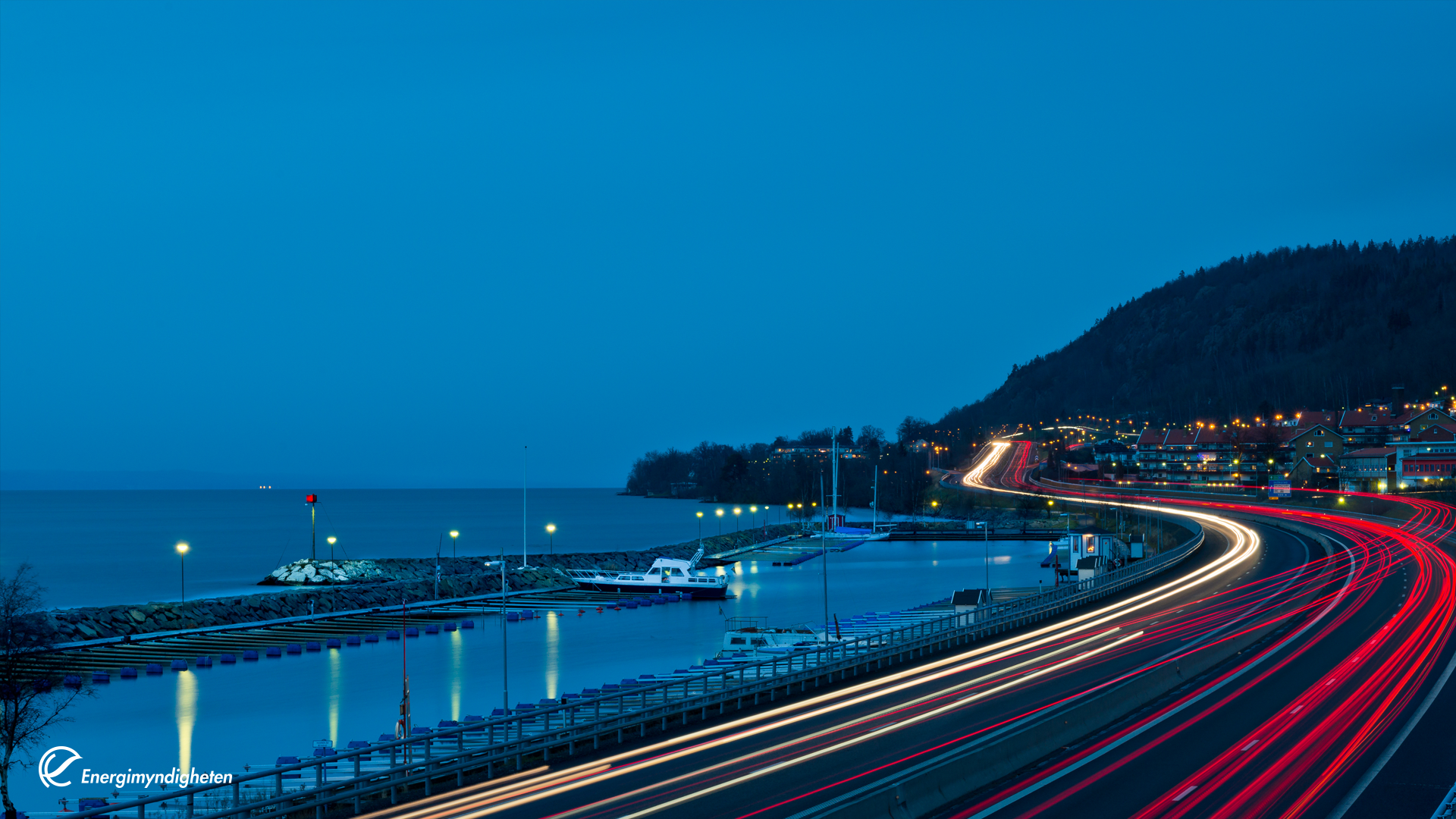 Tack för att ni lyssnade!
Ni är välkomna att kontakta oss!
Vi lämnar support fram till 16.00 sista ansökningsdagen
Utlysningarnas mail: Hallbar.affarsutveckling@energimyndigheten.se
Skriv gärna i chatten innan du loggar ut hur du hittade utlysningarna! 
(t.ex. genom prenumeration, LinkedIn, webbplatsen, tips från innovationsmiljö eller andra)
[Speaker Notes: Ida 
Bild: Får användas med Energimyndigheten som avsändare och i Energimyndighetens kanaler. Ej för spridning till annan part. 
Mostphotos

tacksupport till kl 16, 8 juni

Våra kontaktuppgifter finns på respektive webbsida för utlysningarna.]